Evolution & arter
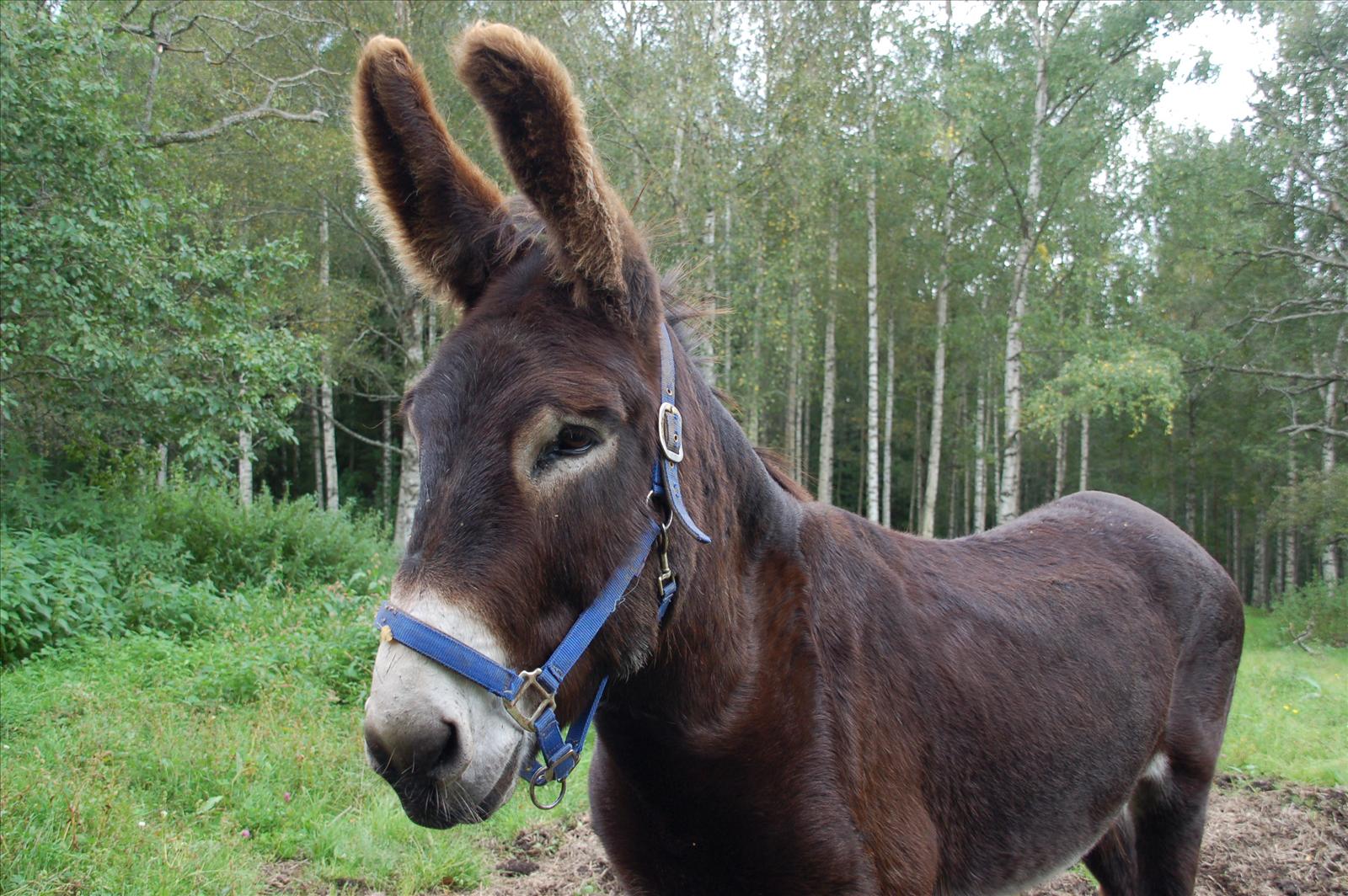 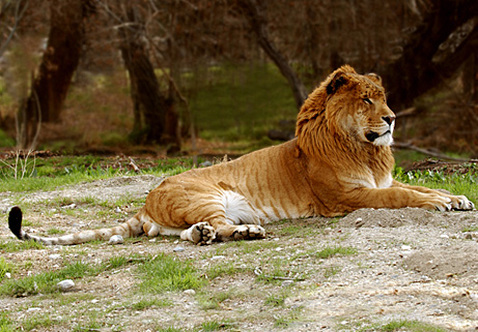 Art?
Mulåsna & liger
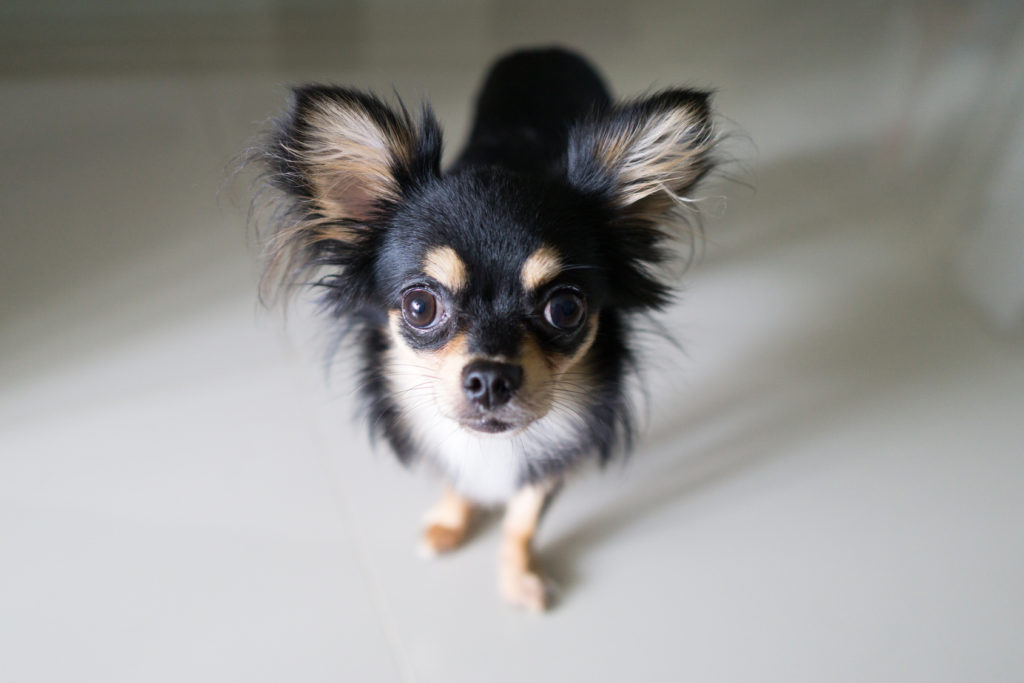 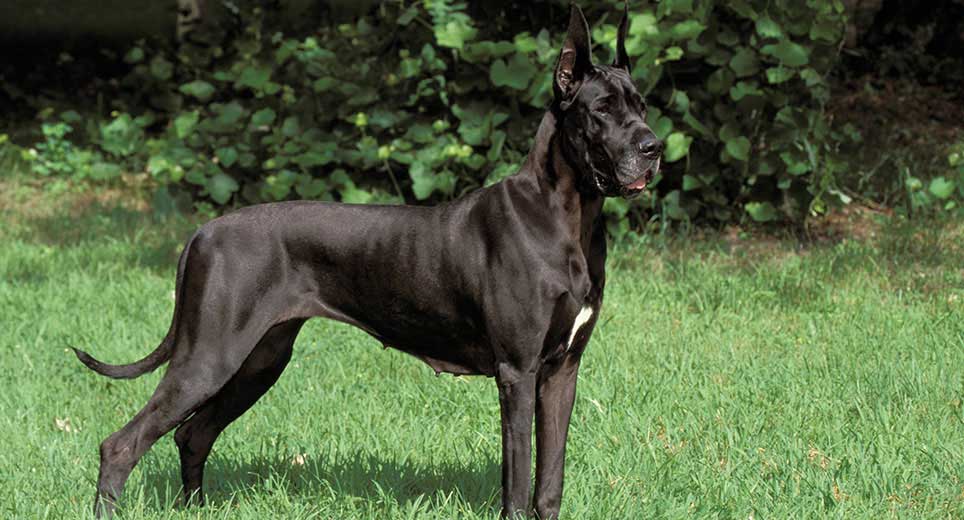 Art?
Chihuahua & Great dane
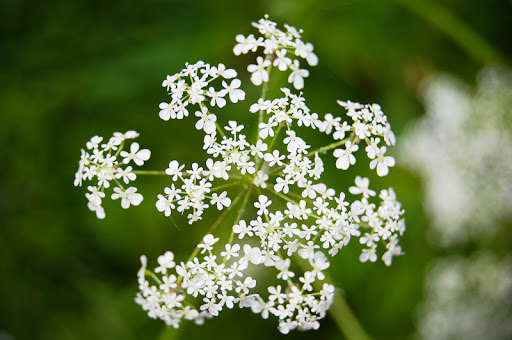 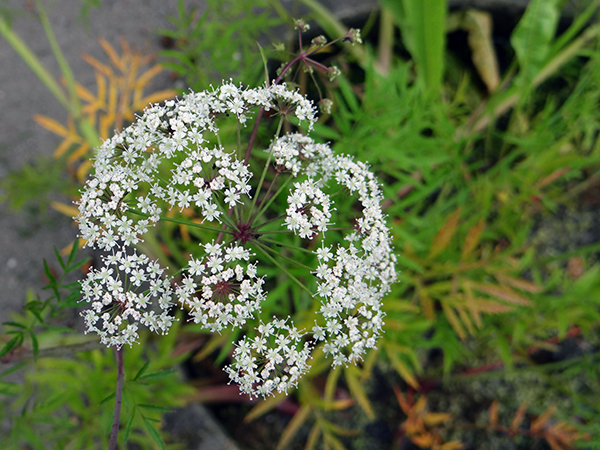 Art?
Hundkäx & sprängört
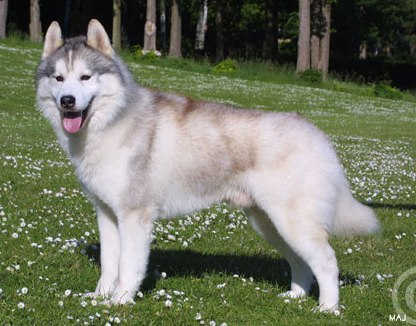 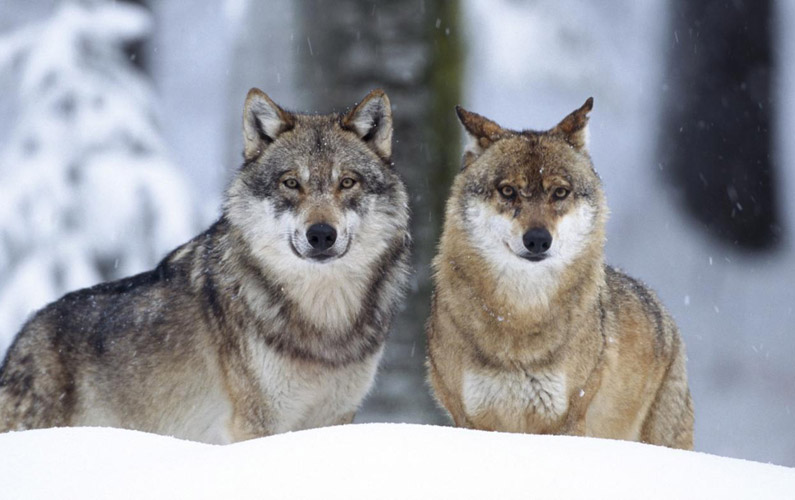 Art?
Hund och varg
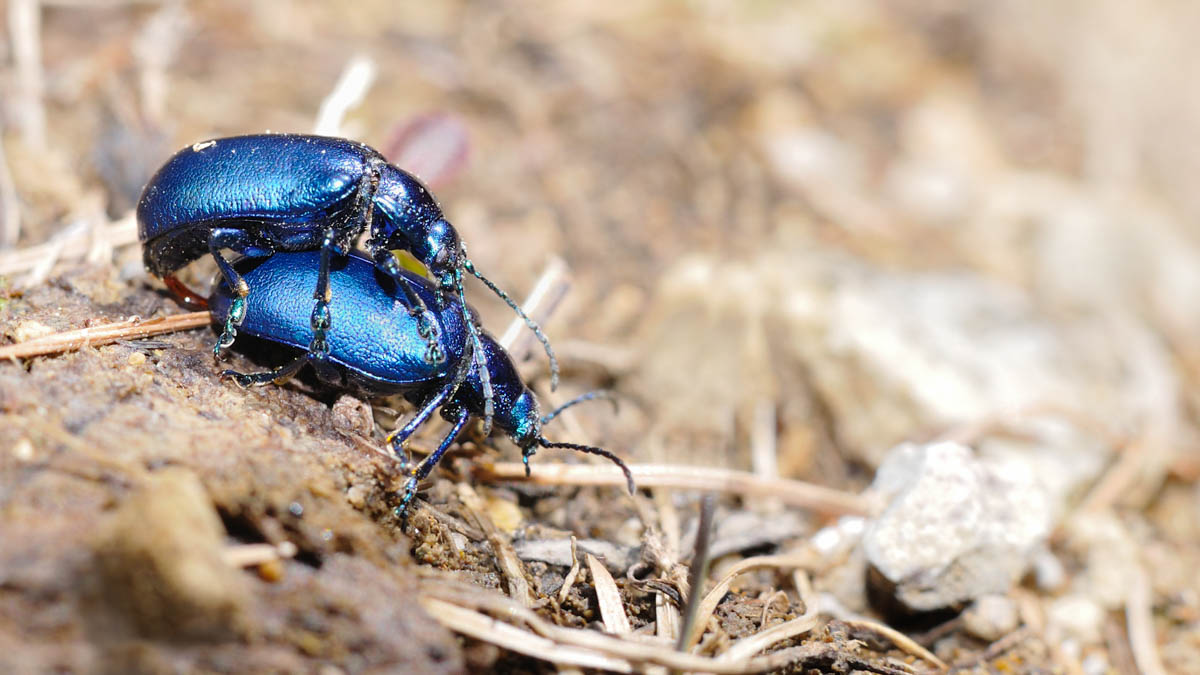 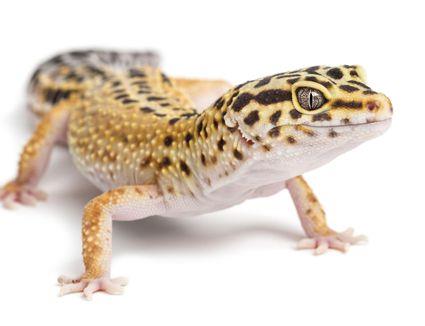 Sexuell och asexuell fortplantning
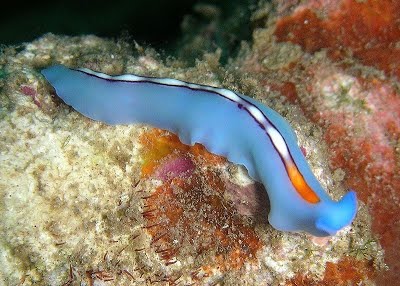 Parningsdans
Strålstjärtshöna
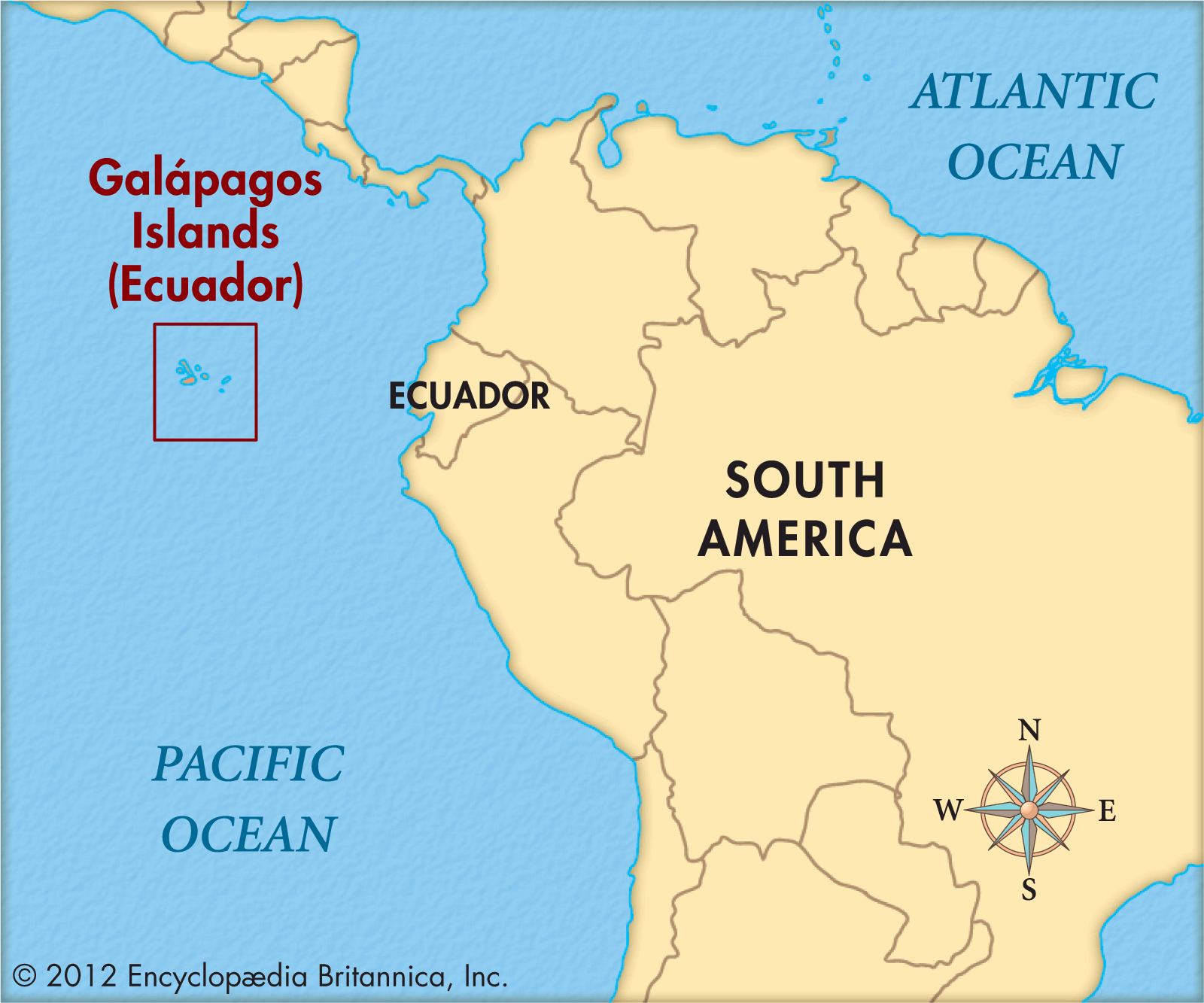 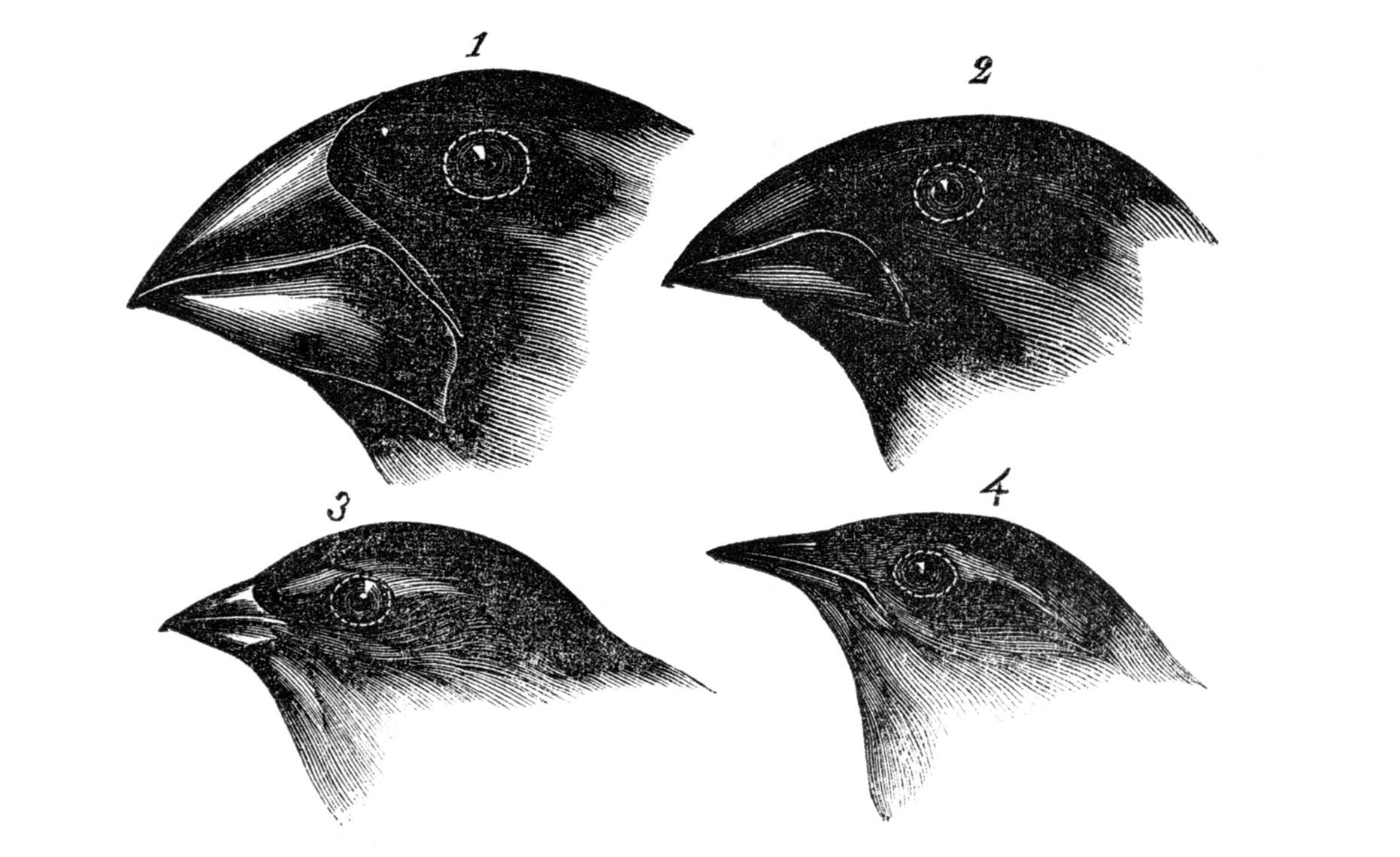 Nisch
Att vara specialiserad
Ex. Darwins finkar
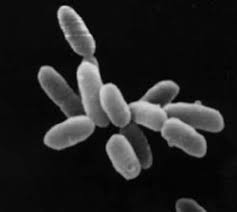 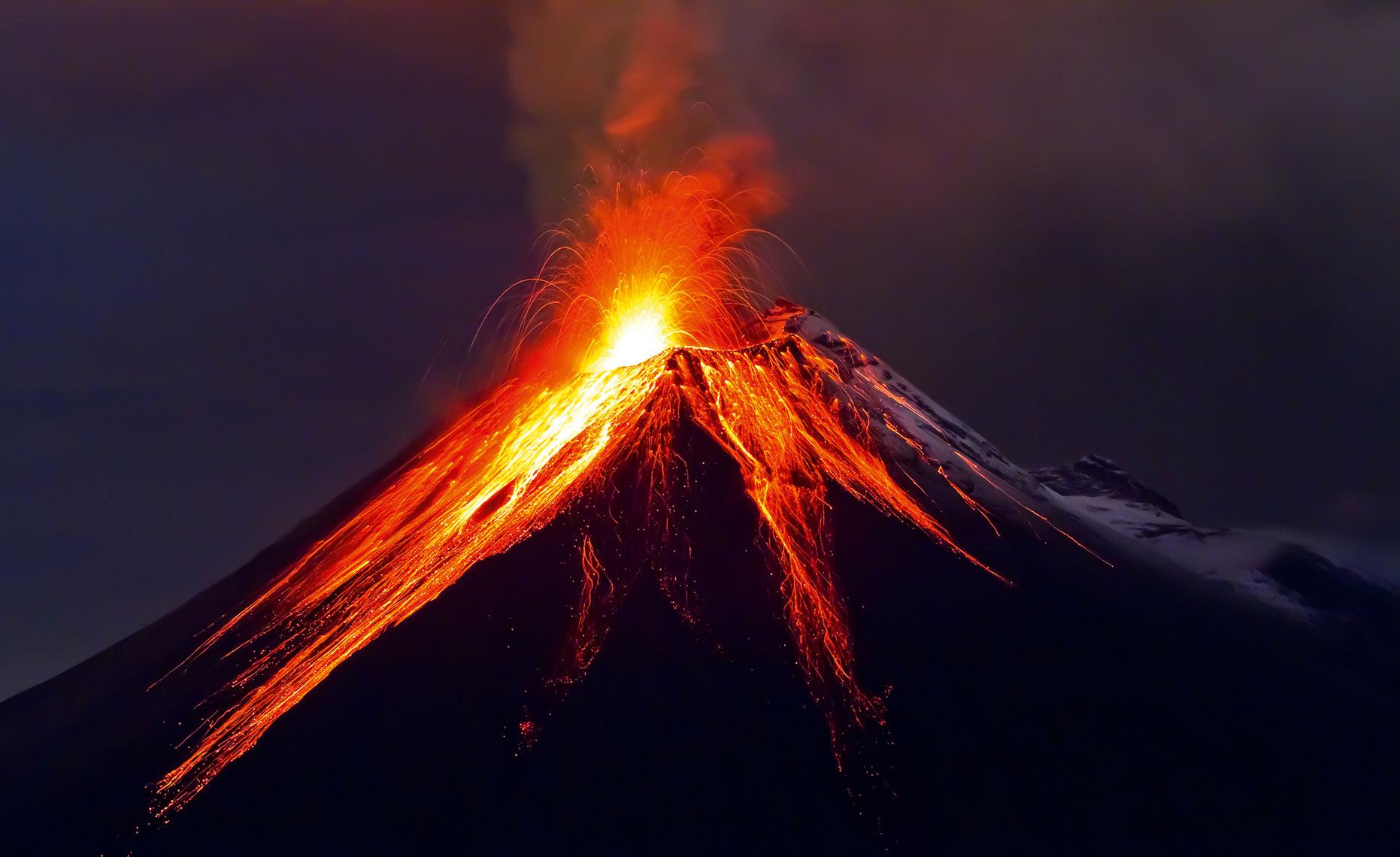 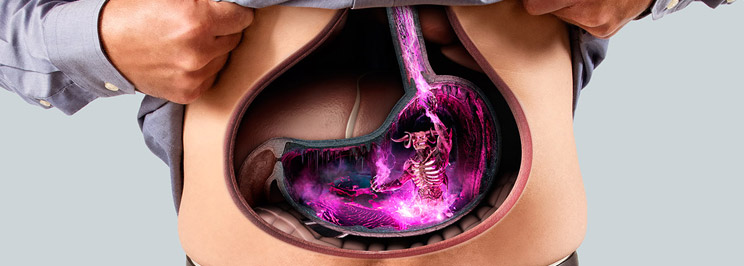 Nischad till extrema miljöer
Extremofiler ex. arkéer
Altruism
Att offra sig för någon annans överlevnad